Организация профилактической работы по предупреждению детского дорожно-транспортного травматизма, проводимой  ГБСКОУ школой № 657 Приморского района Санкт-Петербурга
Работа школы по профилактике ДДТТ регламентируется :
Постановлением Правительства РФ от 03.10.2013 N 864 "О федеральной целевой программе "Повышение безопасности дорожного движения в 2013 - 2020 годах
Распоряжением  Комитета по образованию от 12.0. 2006 года № 335-р  «Об организации деятельности образовательных учреждений по совершенствованию работы в сфере профилактики детского дорожно-транспортного травматизма, 
Соответствующими приказами и инструкциями учреждения 
	Осуществляется  в соответствии с ежегодным  планом работы школы по предупреждению ДДТТ, согласованным с Планом мероприятий районного опорного центра по профилактике ДДТТ и безопасности дорожного движения Приморского района (далее РОЦ БДД), действующего на базе ГБОУ ДОД  Дворец творчества детей и молодежи «Молодежный творческий форум Китеж плюс» Санкт-Петербурга.
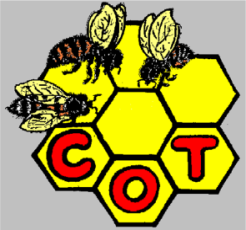 Государственное  бюджетное специальное (коррекционное) образовательное учреждение для обучающихся,
воспитанников с ограниченными возможностями здоровья
специальная (коррекционная) 
общеобразовательная школа № 657
Приморского района Санкт – Петербурга
СОЦИАЛИЗАЦИЯ-ОБУЧЕНИЕ-ТРУД
ГБСКОУ школа №657 –
 это школа для детей с нарушением интеллектуального развития, реализующая программы специальных (коррекционных) школ VIII вида. Ее задача -  создать максимально комфортные условия для индивидуального развития и успешного обучения каждого учащегося, последовательно формировать  социально-адаптированную личность.
Перечень нормативных документов по профилактике детского дорожно-транспортного травматизма  ГБСКОУ школы № 657 Приморского района Санкт-Петербурга:
• Приказ о назначении ответственного лица за работу по профилактике детского дорожно-транспортного травматизма 

Приказ «Об организации работы по профилактике детского дорожно-транспортного травматизма в ГБСКОУ №657 на 2013-2014 учебный год»

План работы ГБСКОУ  №657 по профилактике ДДТТ на учебный год

• Приказы о возложении ответственности за жизнь и здоровье учащихся при проведении  экскурсий, прогулок  (мероприятий вне учреждения)
• Журналы проведения целевых инструктажей 
• Инструкция при перевозке воспитанников автомобильным транспортом
Система профилактической работы по предупреждению  детского дорожно-транспортного травматизма ГБСКОУ школы № 657 строится на взаимодействии
-педагогического коллектива
-учащихся  в урочной и внеурочной деятельности
-родителей учащихся
-социальных партнеров
-РОЦ БДД Приморского района «Китеж плюс»
-подразделением ОГБДДД УВМД России по Приморскому району Санкт- Петербурга
В основе системы профилактической работы по предупреждению  детского дорожно-транспортного травматизма ГБСКОУ школы № 657
-воспитание высокой культуры безопасности
 и дисциплинированности
-обучение Правилам дорожного движения
-формирование у учащихся и их родителей специальных знаний, умений, практических навыков и привычек 
безопасного поведения на дорогах
Основные направления деятельности ГБСКОУ школы № 657 по профилактике ДДТТ
Реализация основных и дополнительных образовательных программ 
по обучению правилам безопасного поведения на дорогах
Реализация системы  коррекционно-развивающих игровых занятий  по профилактике детского дорожно-транспортного травматизма
Организация  и проведение соревнований, выставок, профилактических акций, конкурсов, викторин по безопасности дорожного движения
Методическое сопровождение  профилактической работы по  ДДТТ в школе
Создание и работа на базе школы отряда  «Юный пешеход»
Социальное партнерство с Детской районной библиотекой, Муниципальным округом «Юнтолово», учебно-производственным комбинатом «Новое поколение», ГДОУ детским садом № 54, РОЦ БДД
Работа с родителями по вовлечению их в мероприятия по профилактике ДДТТ
Методическое сопровождение профилактической работы по  ДДТТ в школеУчебные пособия по правилам и безопасности дорожного движения «Дорожная безопасность» для 5 - 9 классов» (авт. Данченко С.П., Форштат .Л.)«Методические рекомендации по правилам и безопасности дорожного движения в помощь учителям по проведению уроков  в 5 - 9 классах» (авт. Григорян Н.В., Данченко С.П., Форштат М.Л.)
Методическое сопровождение профилактической работы по  ДДТТ в школе
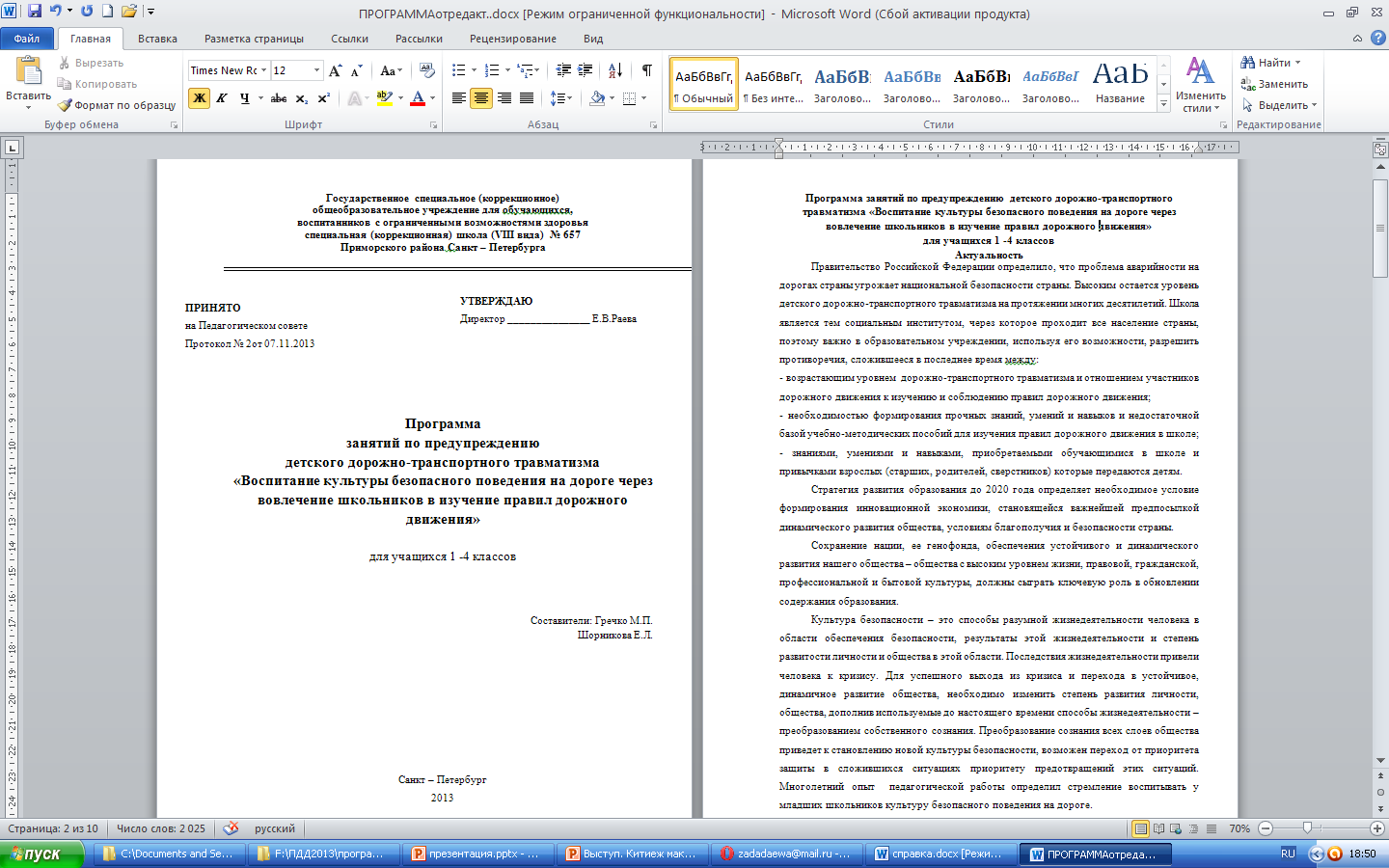 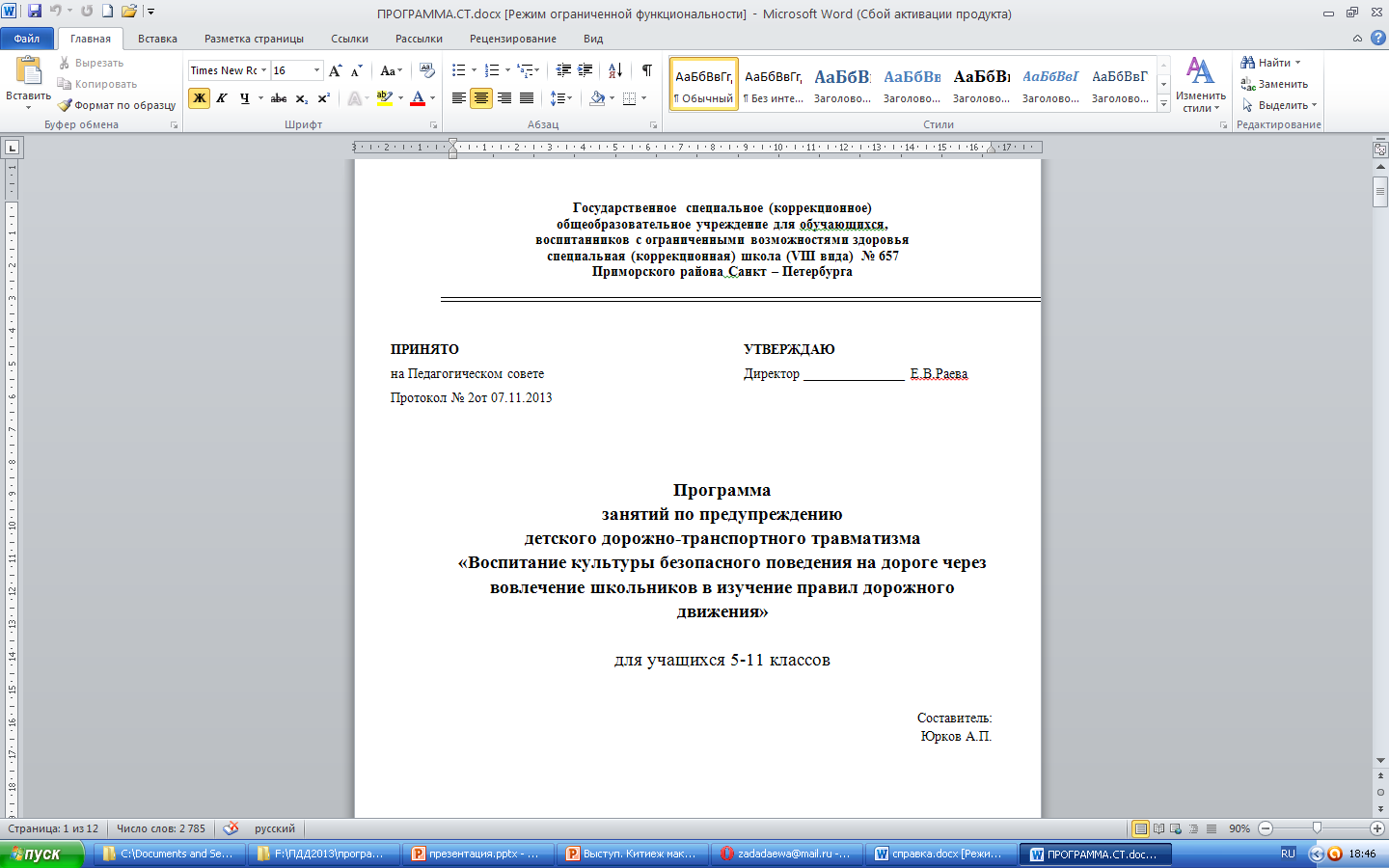 Дополнительные образовательные программы
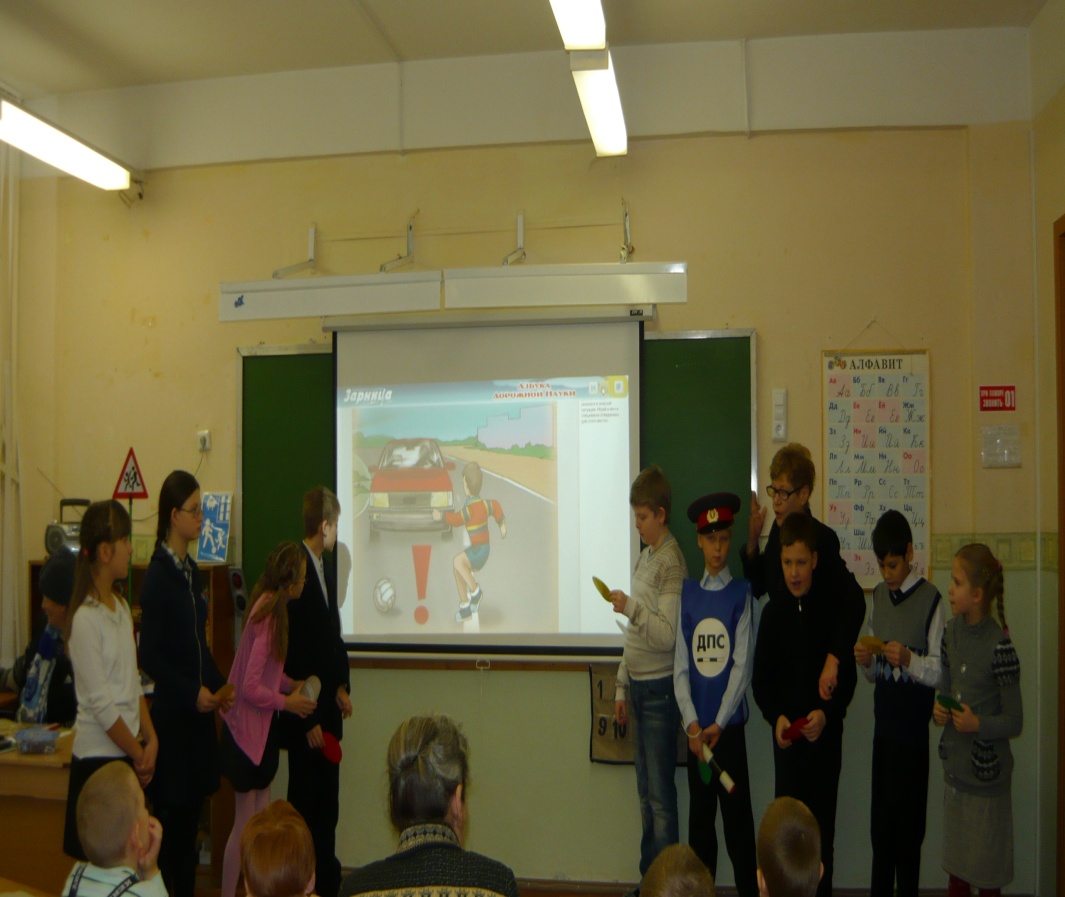 программа по изобразительной деятельности «Правила дорожного движения»
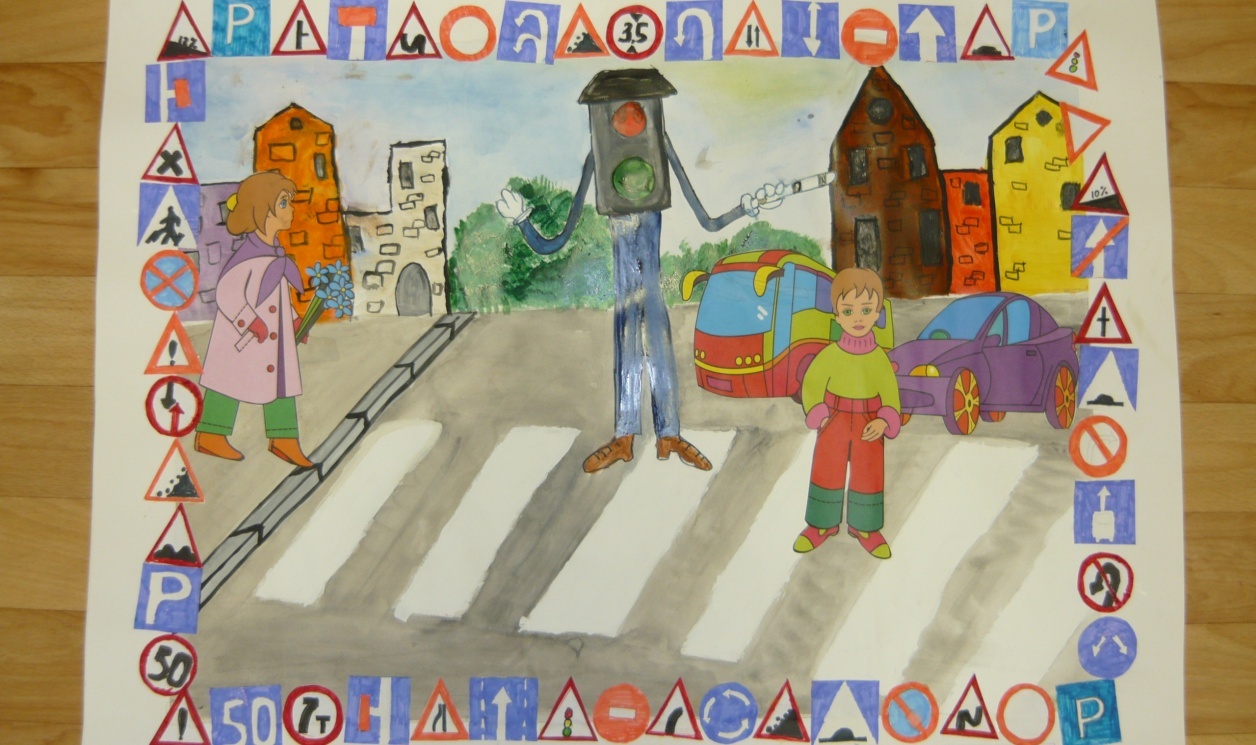 мультимедийная учебно-методическая программа «Проведение уроков в общеобразовательных учреждениях по профилактике и предотвращению ДДТТ» производственного объединения 
«Зарница»
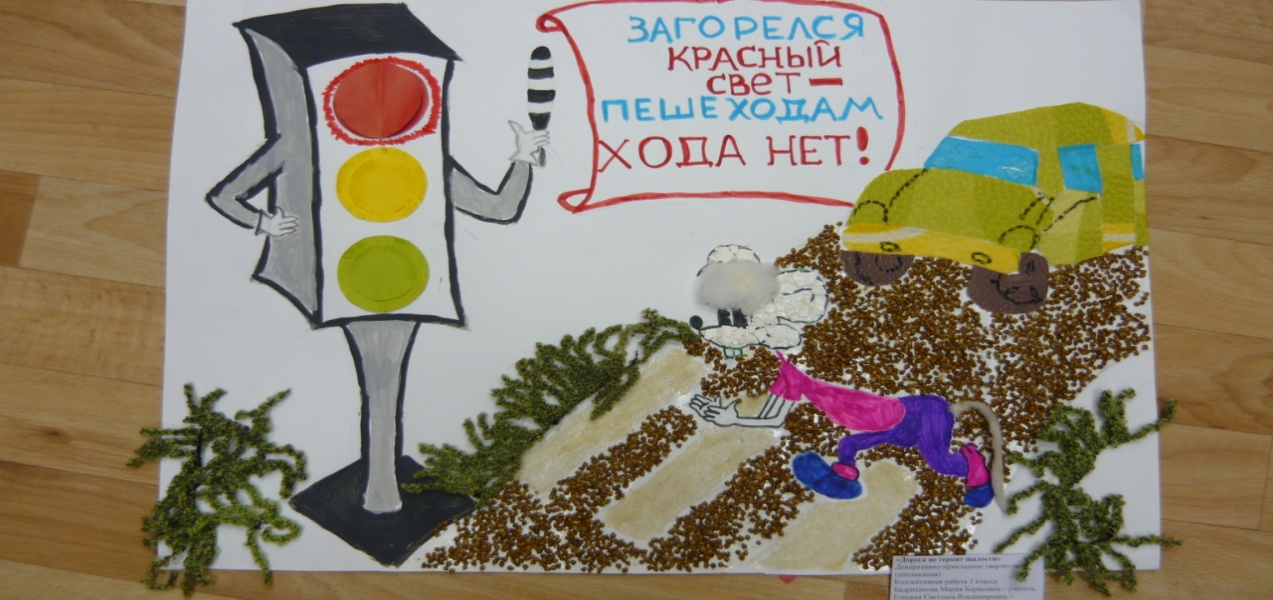 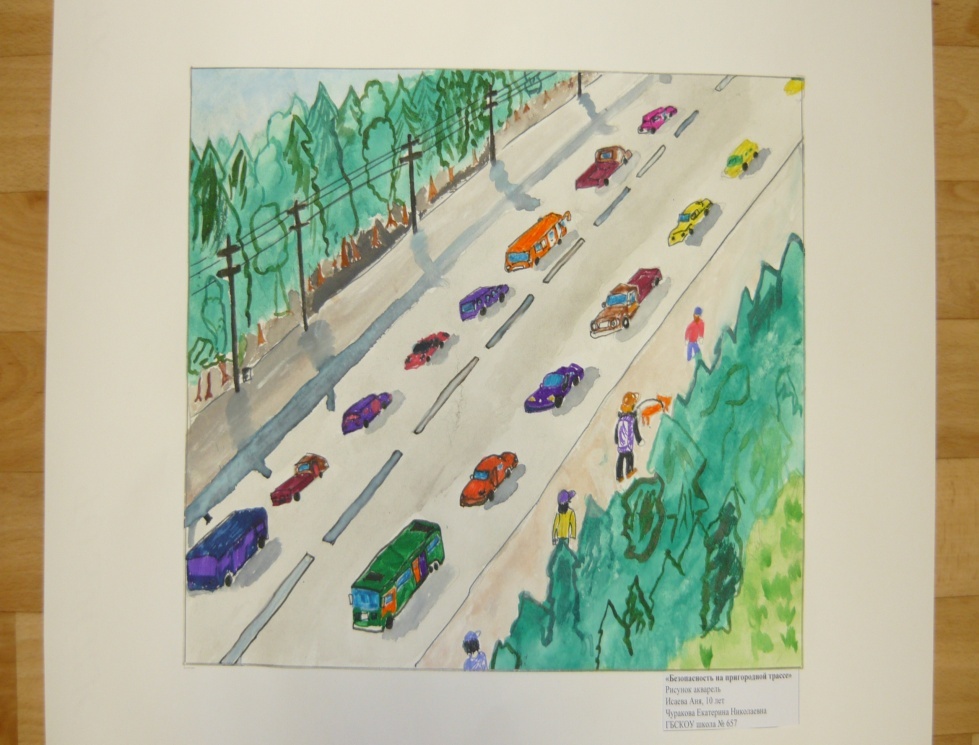 Предметно-развивающая  среда школы
игровая площадка с дорожной разметкой;
  комплект дорожных знаков;
 макет дороги с транспортными средствами;
 схема маршрута безопасного движения в школу;
 наглядно- иллюстративный материал;
 обучающие и развивающие настольные игры; 
напольная игра «Альма»;
 атрибуты для сюжетно-ролевых игр с дорожной тематикой;
набор слайдов, мультфильмов;
 выставка детских работ и др.
[Speaker Notes: Для организации в дошкольных образовательных учреждениях таких форм работы с детьми необходимо создание соответствующей предметно-развивающей среды. В 84 ДОУ города (по результат опроса педагогов) оборудованы специальные игровые площадки в которых выделено место для перекрестков и пешеходных переходов, на которых можно расставить дорожные знаки.
 игровой комплект «Азбука дорожного движения» производитель ОО ПКФ «Альма», СПб.;
 комплект дорожных знаков;
 макет улицы с транспортными средствами;
 схема маршрута безопасного движения в детский сад;
 наглядно- иллюстративный материал;
обучающие и развивающие игры;
 атрибуты для сюжетно-ролевых игр с дорожной тематикой;
 детская художественная литература;
 альбомы с фотографиями «Моя улица», «Мой микрорайон»;
 набор слайдов, мультфильмов;
 выставка детских работ и др.]
Предметно-развивающая среда
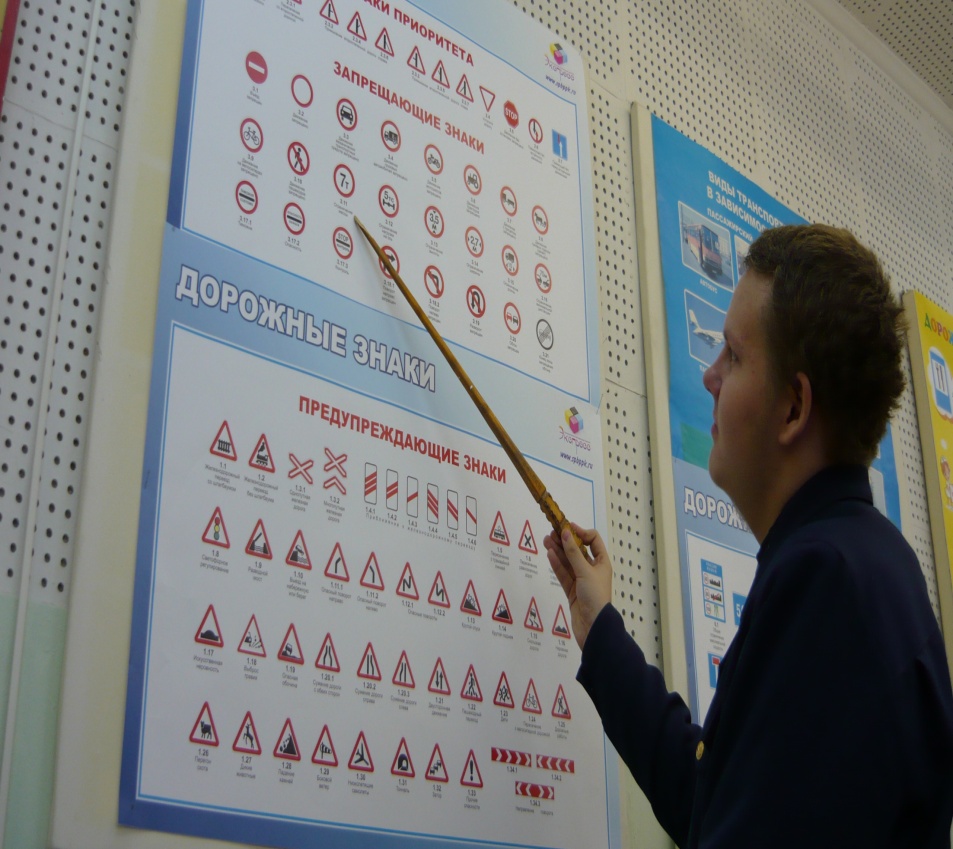 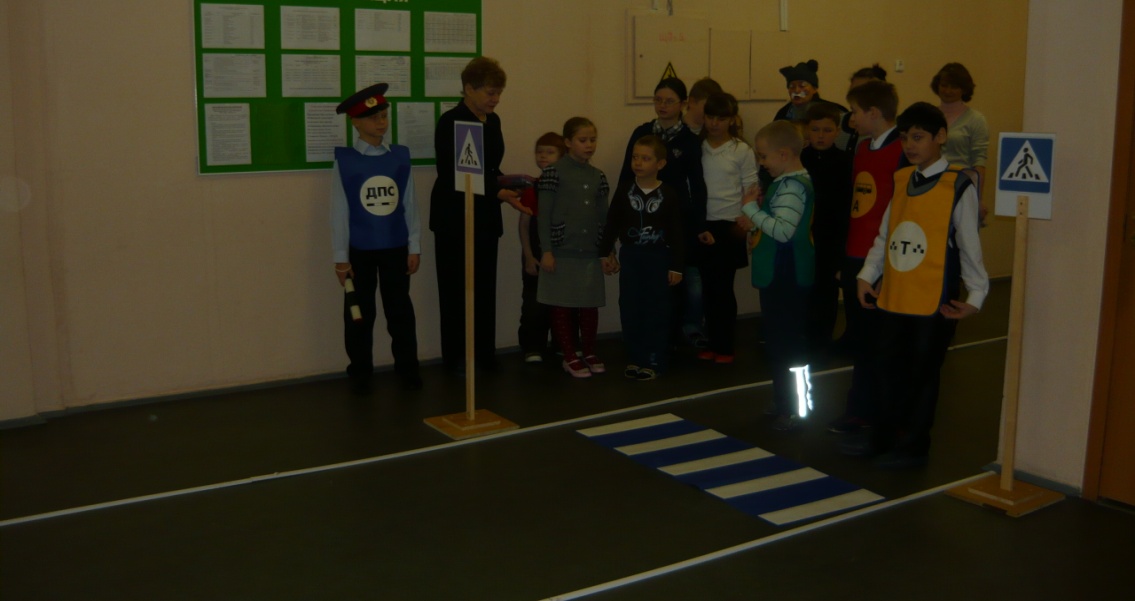 Предметно-развивающая среда
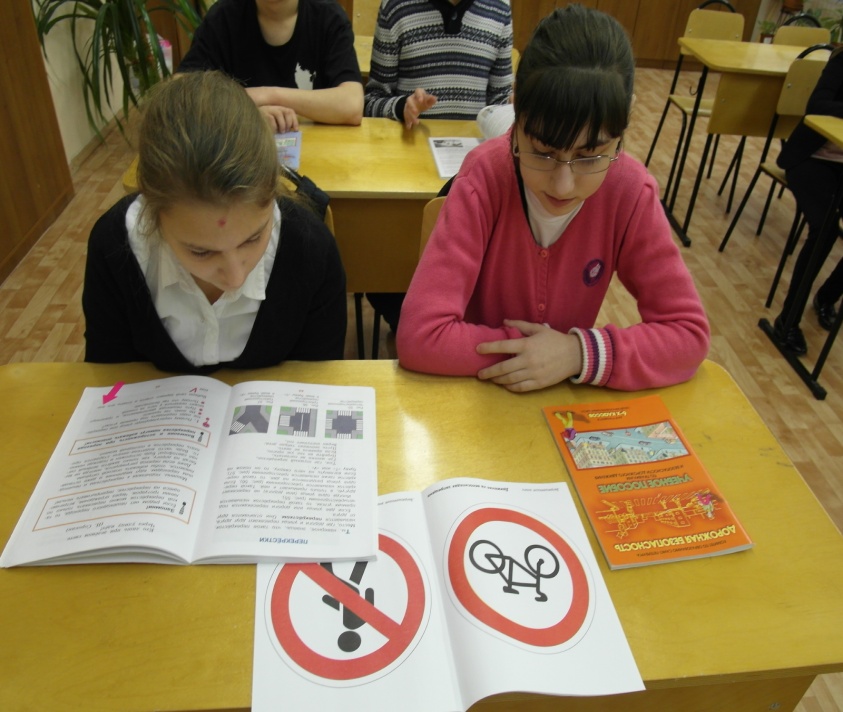 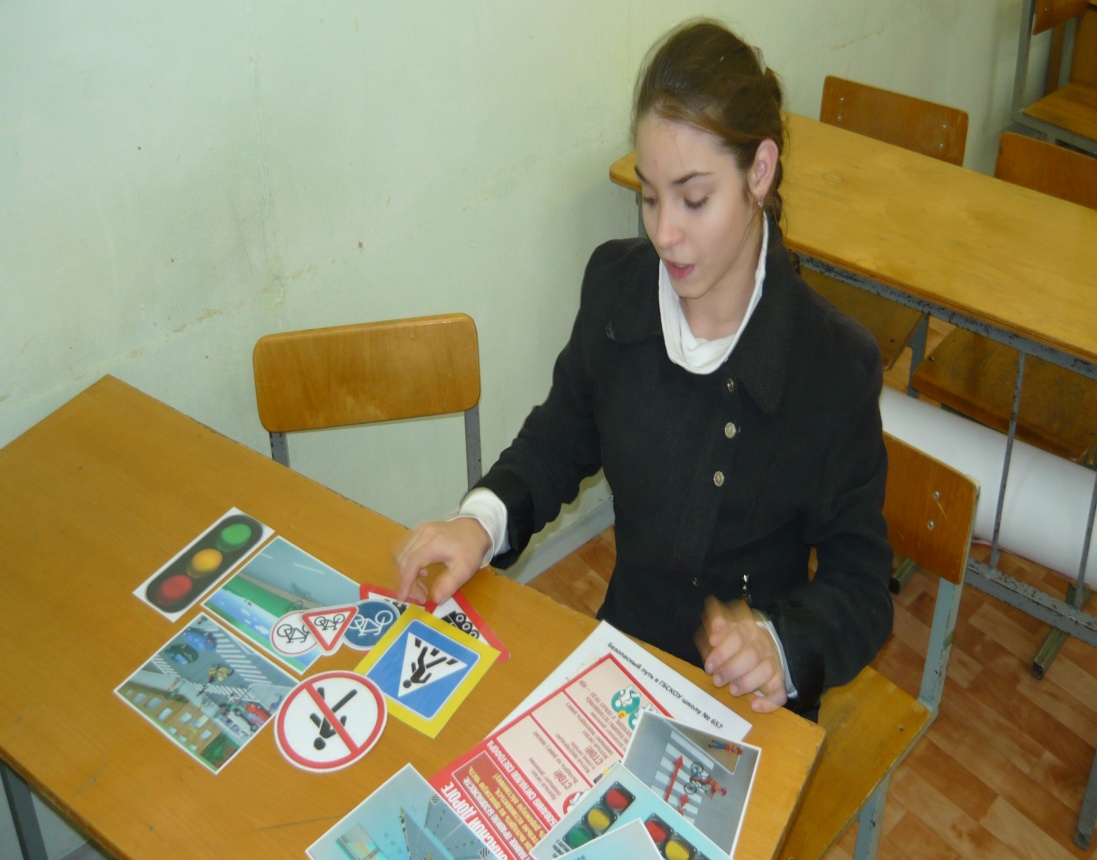 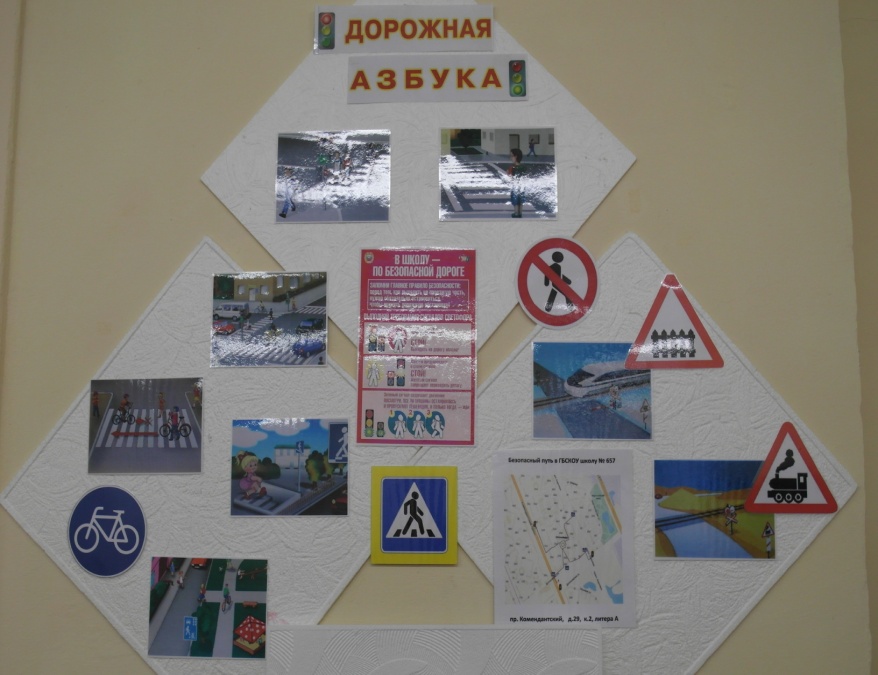 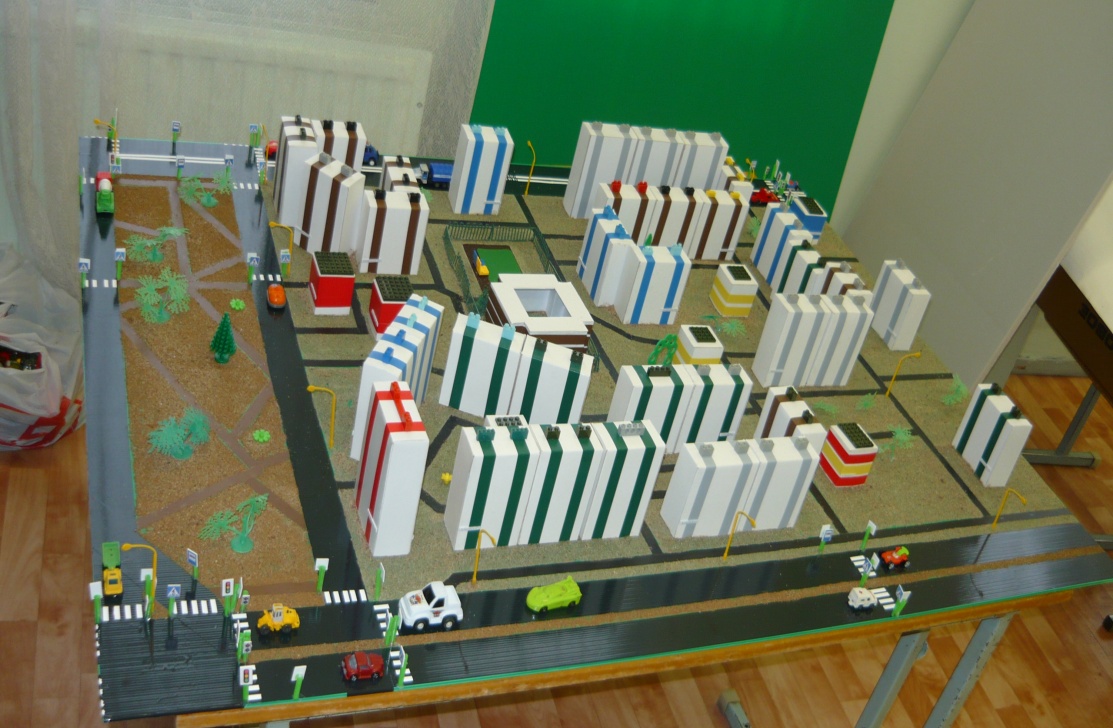 Специально оборудованный кабинет по изучению правил дорожного движения отв. педагог-организатор А.П. Юрков
Отряд «Юный пешеход»
Информация на стендах
Информация о детском дорожно-транспортном травматизме по району
Памятки для родителей
Информация для родителей, что сейчас изучают дети (например: виды транспорта)
Информация по перевозке детей в личной машине и общественном транспорте
Темы родительских собраний
Плакаты, агитационные листовки.
www.themegallery.com
Company Logo
Сотрудничество с ГБДОУ детским садом № 54 Приморского района Санкт-Петербурга
На основе договора о сотрудничестве ГБДОУ №54 педагоги школы, совместно с членами отряда «Юный пешеход» проводят следующие мероприятия:

 Организация и проведение бесед, выставок рисунков, конкурсов знатоков  и викторин по безопасности дорожного движения для воспитанников ДОУ

Оказание организационной и информационно-методической помощи педагогам детского сада в организации профилактических мероприятий по ДДТТ.

Оказание содействия силами членов отряда «Юный пешеход» в оформлении информационных стендов, выпусков газет и  информационных листков по проблемам поведения пешеходов на дорогах. 

Профилактические акции «Внимание – дети!», другие общественно-значимые мероприятия по профилактике ДДТТ совместно с  педагогами и воспитанниками ГБДОУ №54.
Сотрудничество с ГБДОУ детским садом № 54
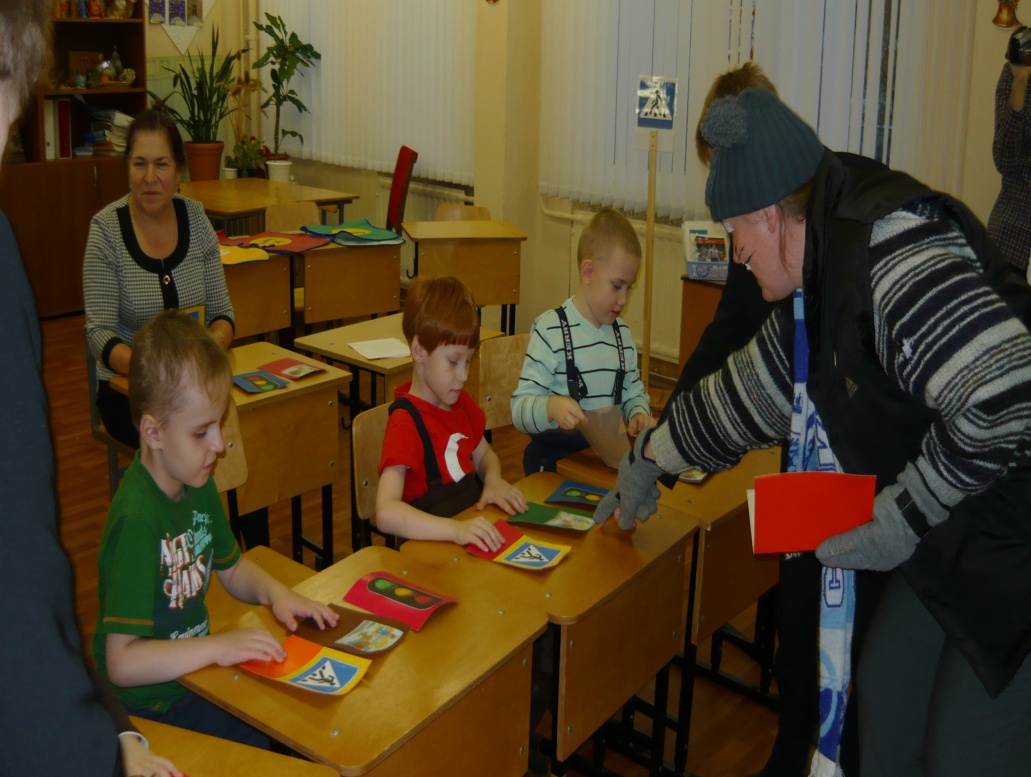 Взаимодействие сотрудниками ОГБДДД УВМД России по Приморскому району Санкт- Петербурга
Посещение инспекторами  образовательного учреждения;
 Обследование территории, прилегающей к учреждению;
Разработка схем безопасных маршрутов в образовательное учреждение;
 Чтение лекций и проведение профилактических бесед с родителями и педагогами;
 Проведение бесед, внеклассных мероприятий, классных часов;
 Участие в совместных акциях;
 Организация смотров-конкурсов.
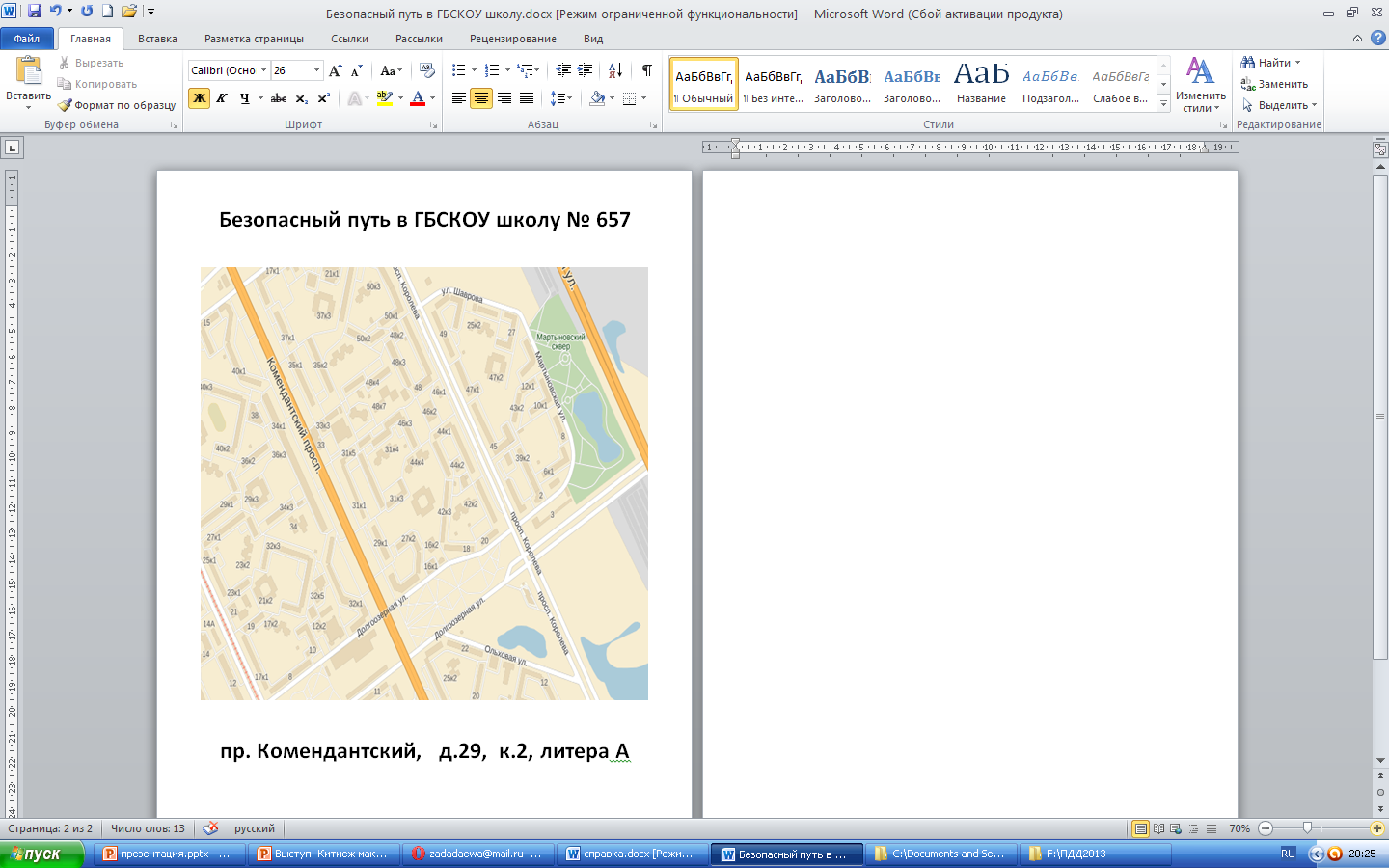 Формы работы с детьми
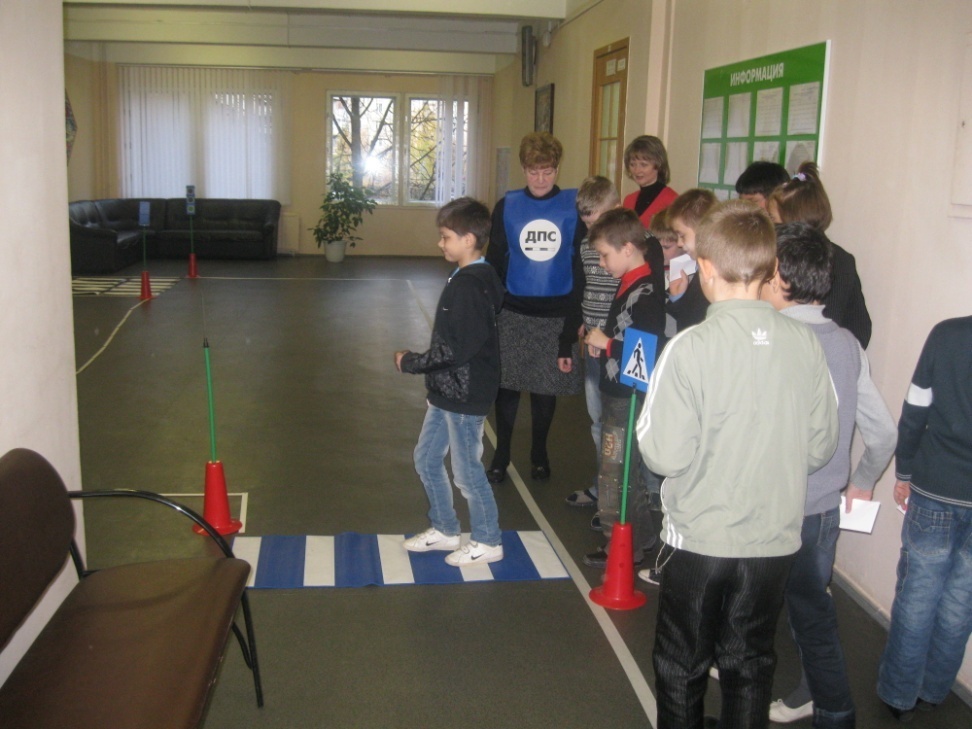 целевые прогулки;
 обучающие и развивающие игры;
 чтение художественной литературы;
 моделирование дорожных ситуаций;
 рассматривание иллюстраций, плакатов, наглядных пособий;
 художественно-творческая деятельность детей;
 изготовление с детьми атрибутов и игрушек для занятий по теме дорожной безопасности;
 просмотры телевизионных передач, видеороликов, мультфильмов;
 театрализованные представления, праздники, развлечения по теме «Дорожная азбука»
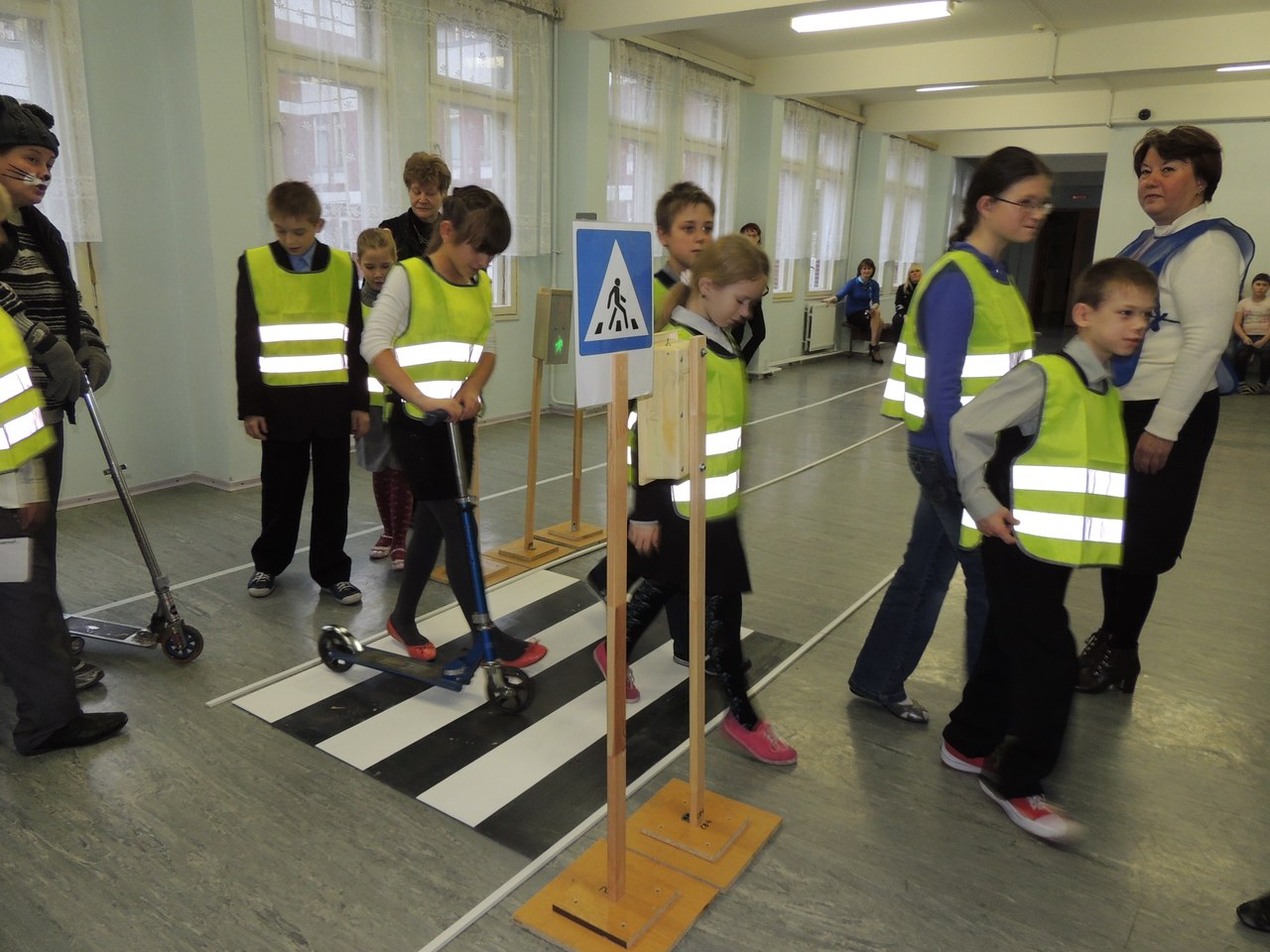 [Speaker Notes: Опыт показывает, что взрослым на жизненно важные темы необходимо проводить системную, плановую и очень серьезную работу с дошкольниками. Здесь используются словесные, наглядно-действенные методы. Одним из самых надежных способов формирования у дошкольника безопасного поведения на дорогах является наблюдение дорожных ситуаций, непосредственно на целевых прогулках, т.е. получение доступной, объективной информации от взрослого (как педагога, так и родителей). Педагогические наблюдения показывают, что на первое место воспитатели, как правило, ставят чтение детям художественной литературы. Кроме этого широко используется:
рассматривание иллюстраций, картин;
игровые ситуации с подбором дидактических атрибутов;
наблюдение движения транспорта на городских магистралях;
вечера досуга, театрализованные представления по данной тематике.
  обучающие и развивающие игры;
 моделирование дорожных ситуаций;
 художественно-творческая деятельность детей;
 изготовление с детьми атрибутов и игрушек для занятий по теме дорожной безопасности;
 просмотры телевизионных передач, видеороликов, мультфильмов;]
Формы работы с родителями
Родительские собрания «Ознакомление родителей с основными мерами по обеспечению безопасности их детей на дорогах и в транспорте» с инспектором ОГИБДД
Консультации, семинары-практикумы, на которых родителей знакомят с объемом предлагаемых для детей знаний и умений 
Информационные стенды, советы и рекомендации по обучению ПДД и поведения на дороге 
«Дни  открытых дверей» для родителей с просмотром занятий по дорожной грамоте
Разработка схемы безопасного маршрута в школу (совместно с сотрудниками ОГИБДД)
Участие в творческих конкурсах, конкурсах  рисунков и поделок 
Совместные досуги, праздники, конкурсы
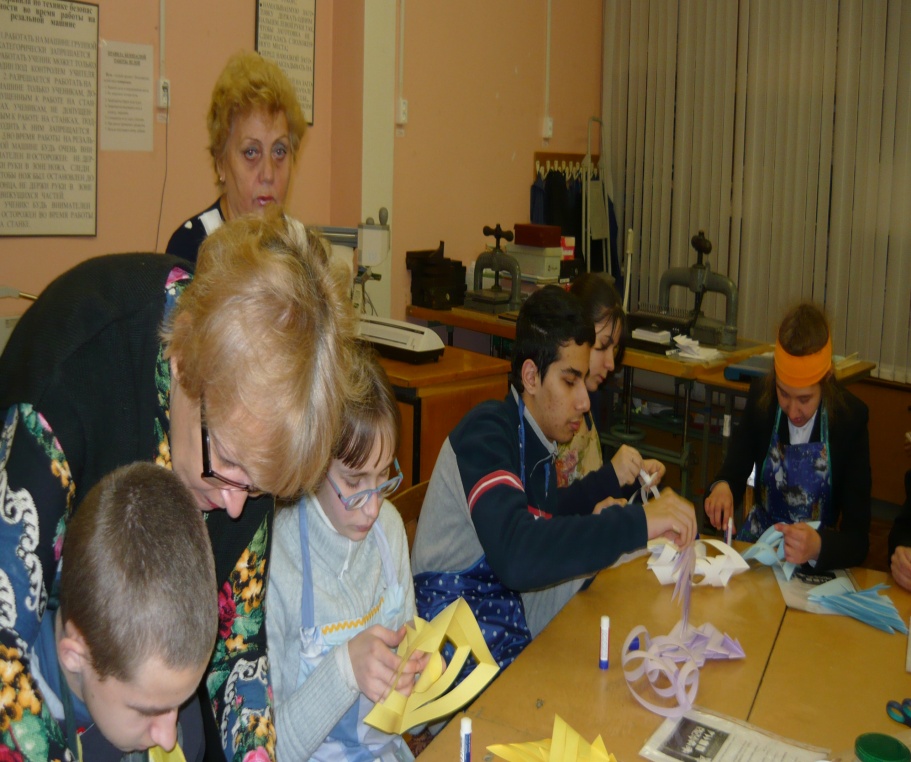 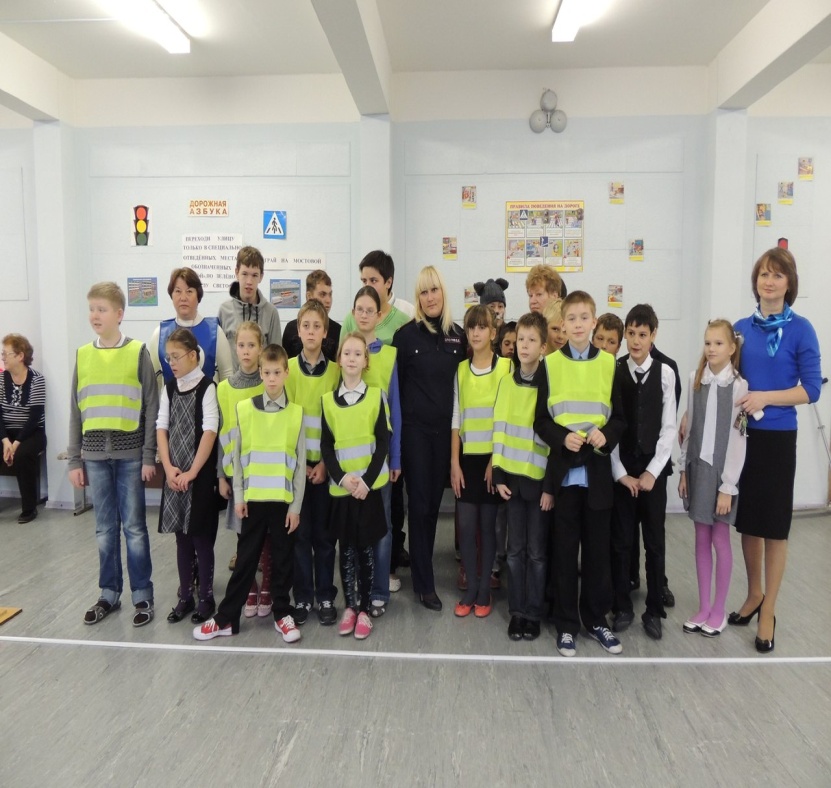 Сотрудничество с РОЦ БДД ГБОУ ДОД «Китеж плюс»
На основе договора о сотрудничестве:

Совместно с РОЦБДД ГБОУ ДОД «Китеж плюс» организовывать и проводить мероприятия по профилактике и предупреждению ДДТТ

Принимать участие в проведении лекций, семинаров, круглых столов и других мероприятий, в работе курсов, проводимых Центром

Работать в тесном контакте с администрацией Центра, педагогами творческих объединений.
Массовые мероприятия (проводятся совместно с сотрудниками ОГИБДД)
Профилактические  акции «Внимание - дети!»
Конкурс детского творчества «Дорога и мы» и организация выставок творческих работ
«Неделя безопасности» в рамках  недели безопасности на дорогах
Общешкольные родительские собрания
Благодарим за внимание